Update of the ESS projectDOE - Accelerator Safety Workshop, October 2021
PRESENTED BY Peter Jacobsson

Slides provided by ESS staff
D-buildings
D01, D02, D04, D03
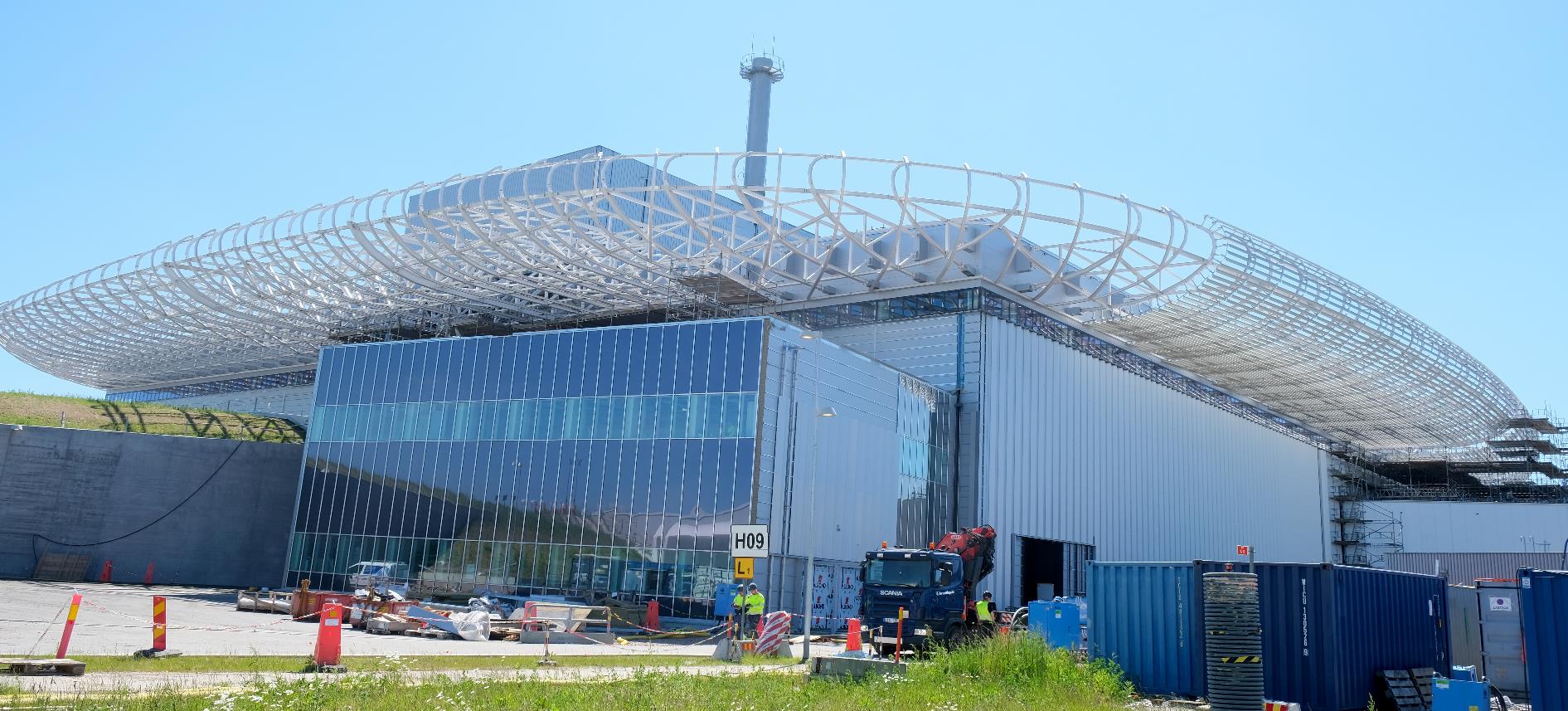 2
D01 Experimental Hall 1
Facades, cantilever roof, NSS bunker & ESTIA Selene guide.
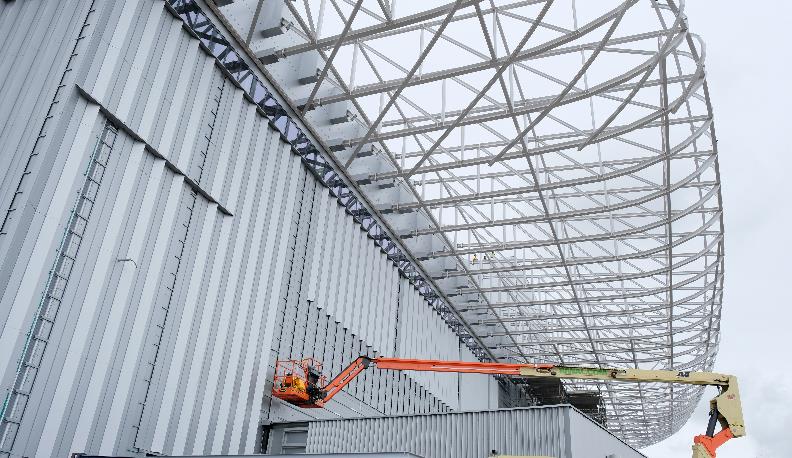 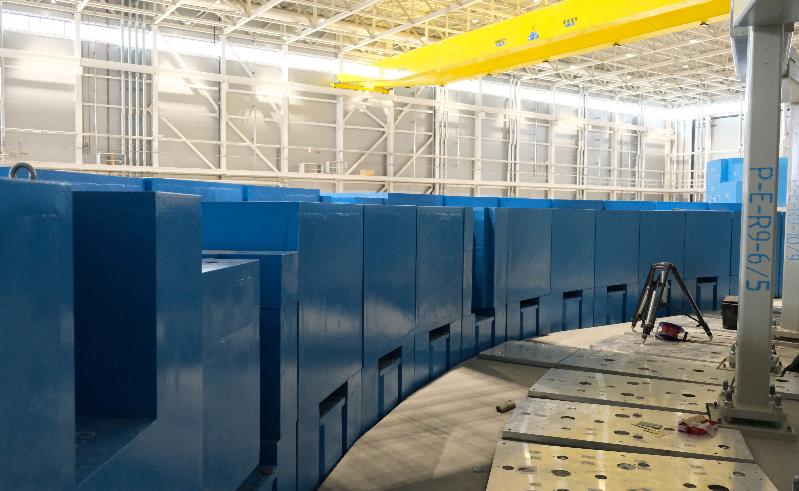 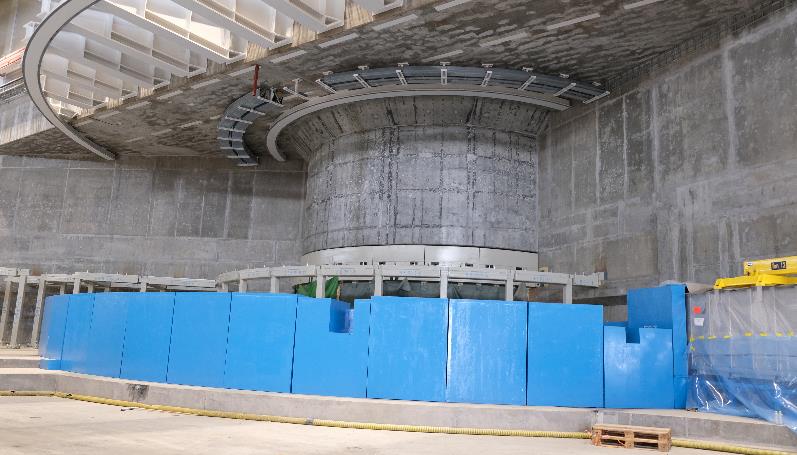 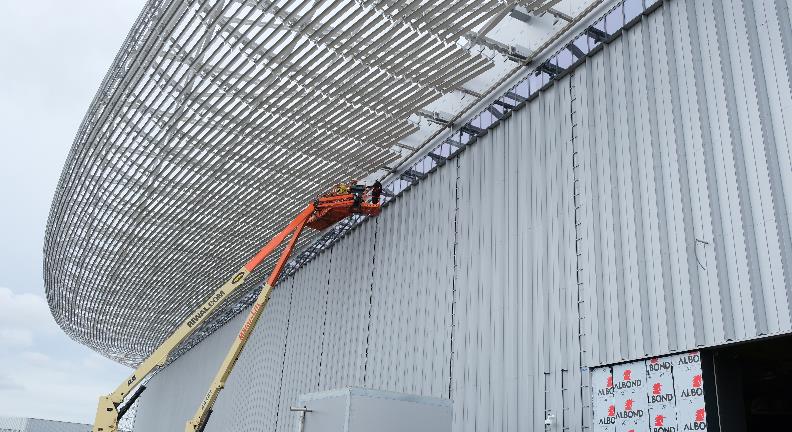 2021-10-04
PRESENTATION TITLE/FOOTER
3
D03 Experimental Hall 1
Walkways, NSS bunker
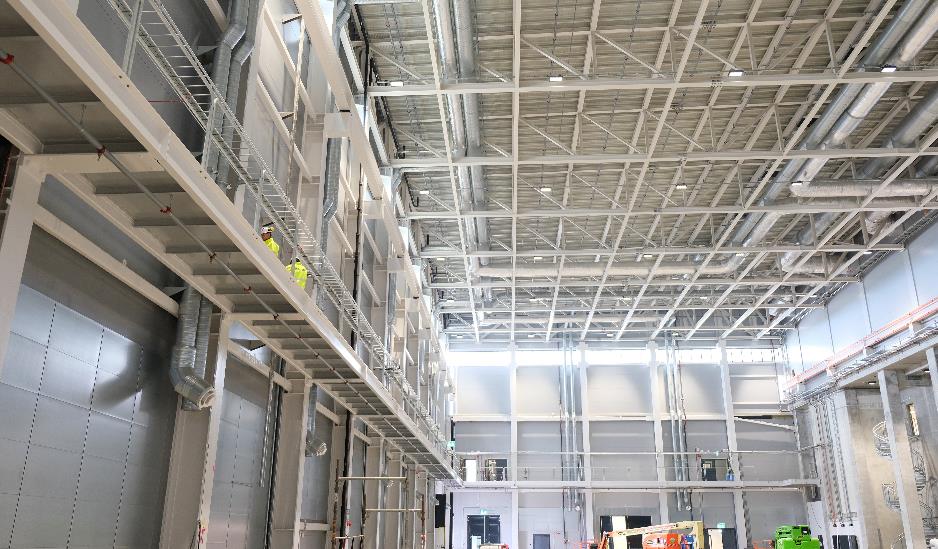 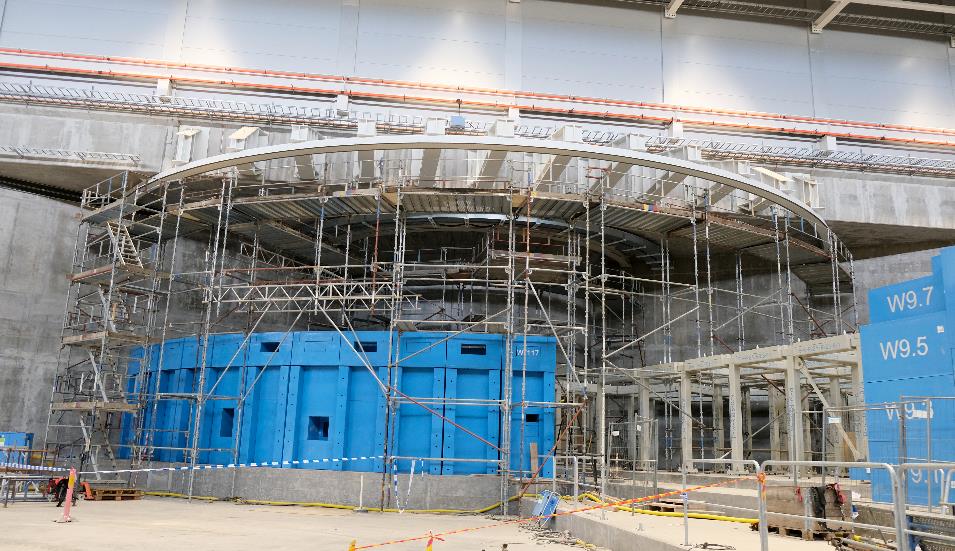 4
D02 Target Building
Monolith bottom plate for port tubes
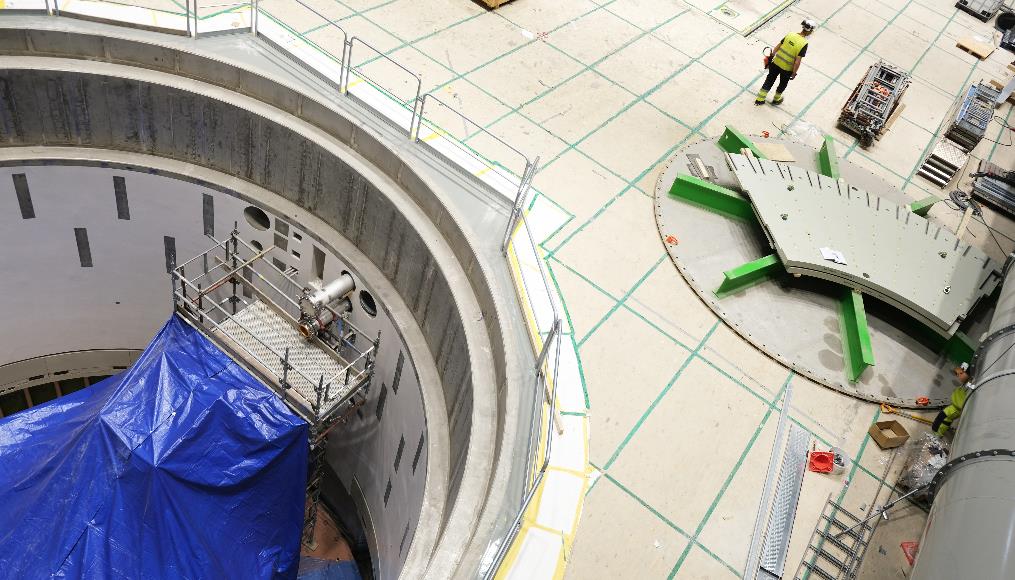 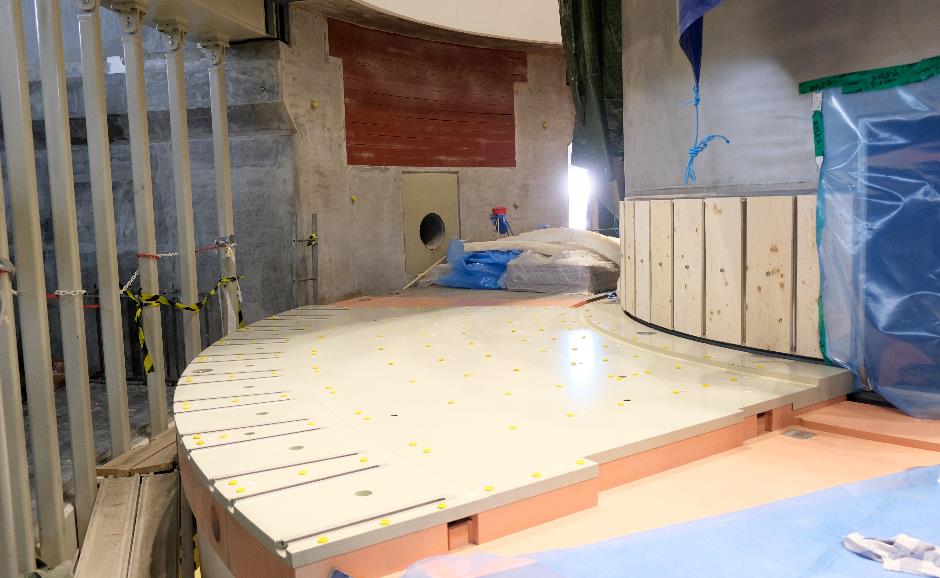 5
D02 Target Building – high bay
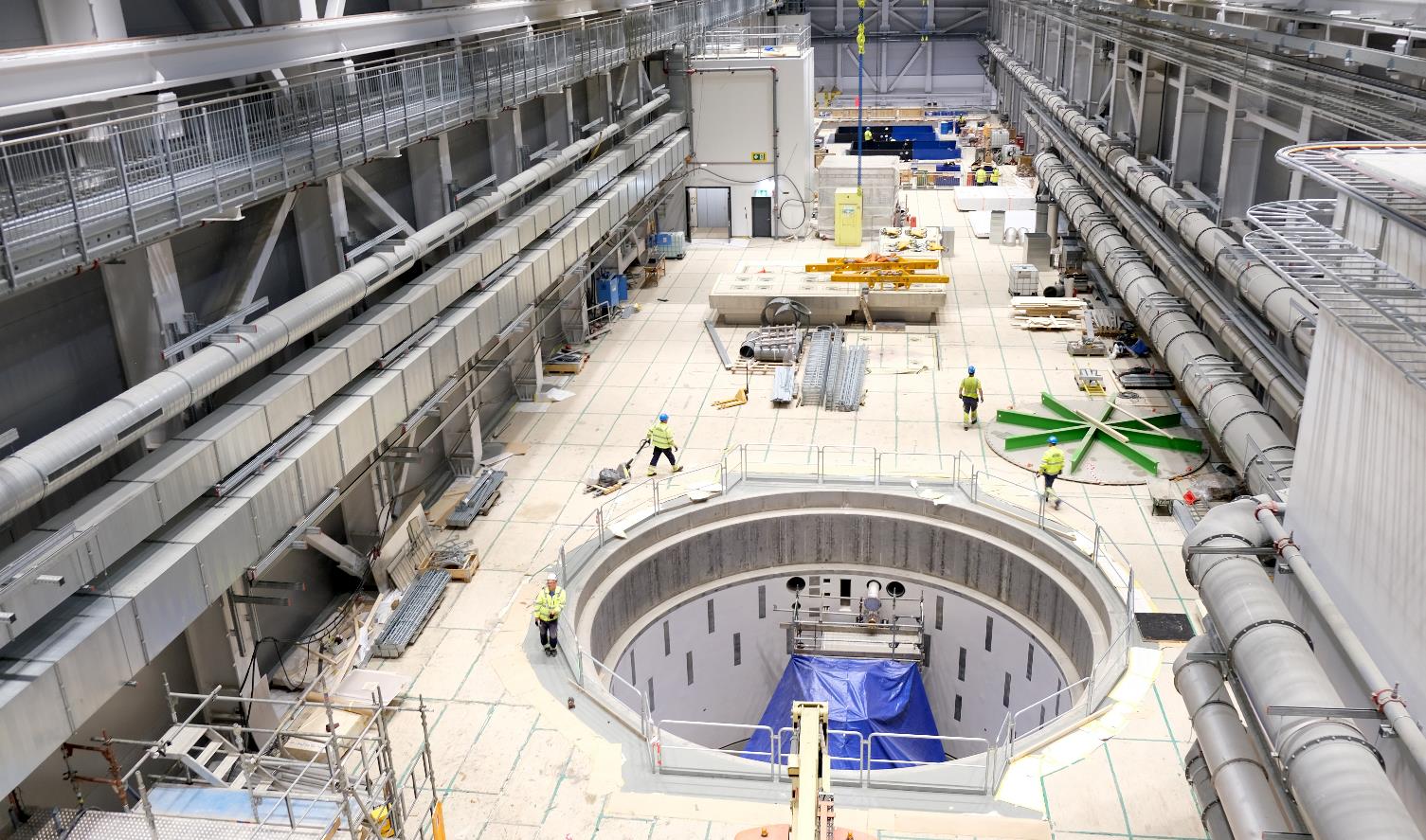 6
D02 Active Cell
Shaft cutting station, intrabay doors & floor valves
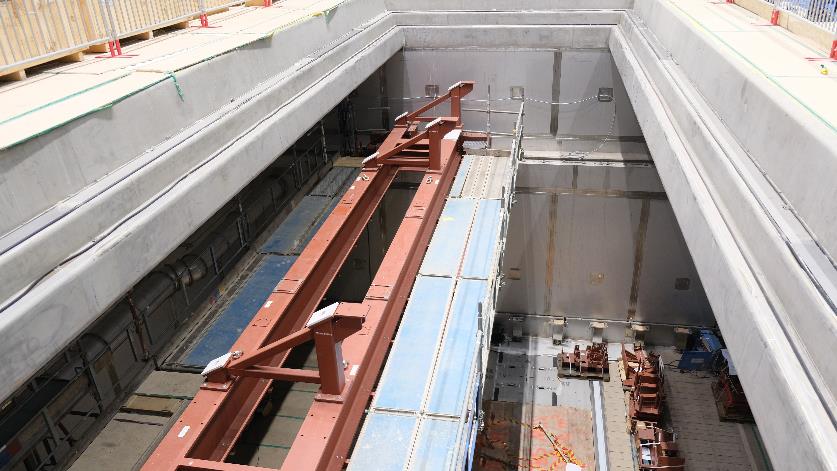 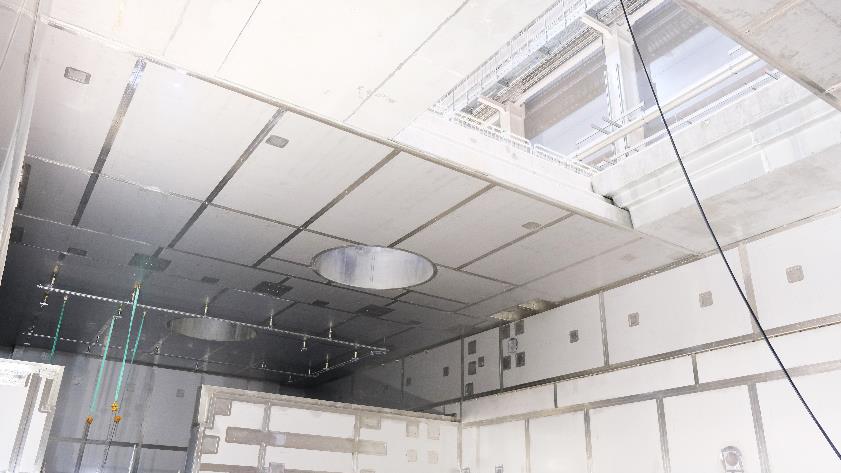 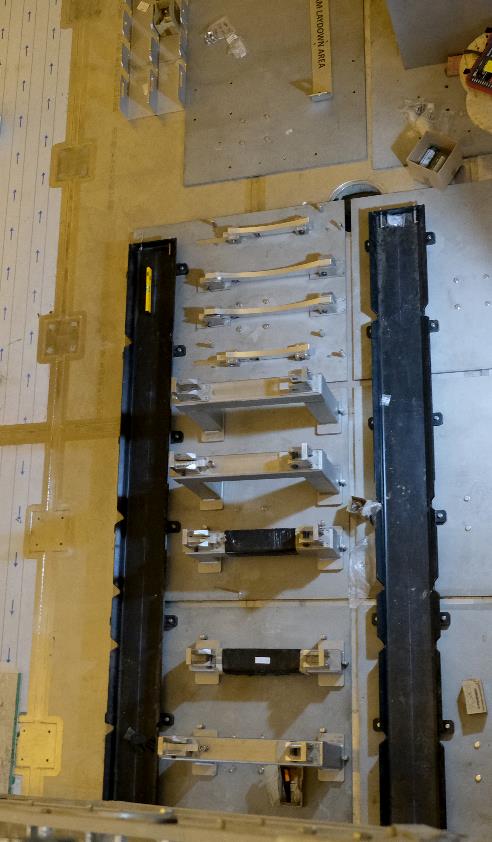 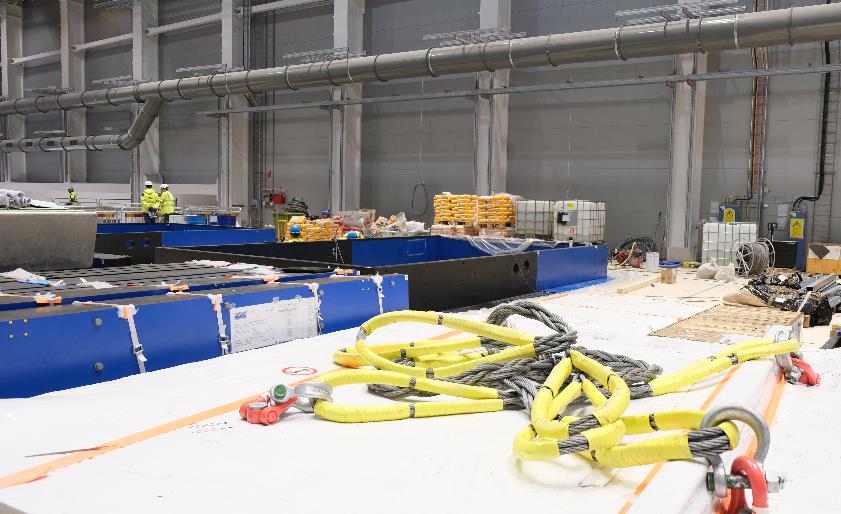 2021-10-04
PRESENTATION TITL  FOOTER
7
E02 part 2, Beamline Gallery
Handover to ESS: 13 September 2021
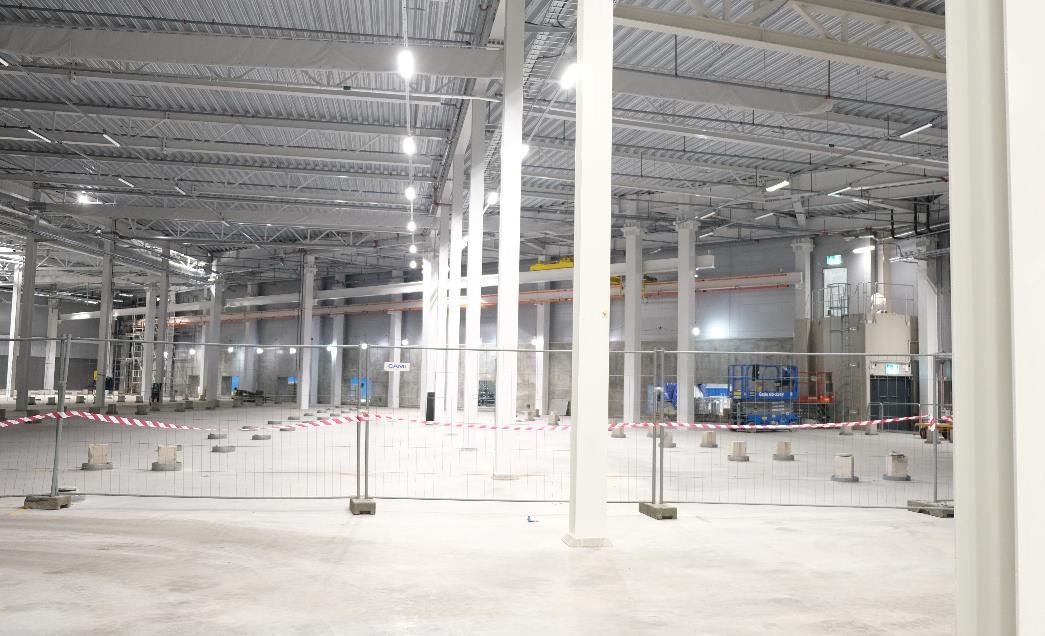 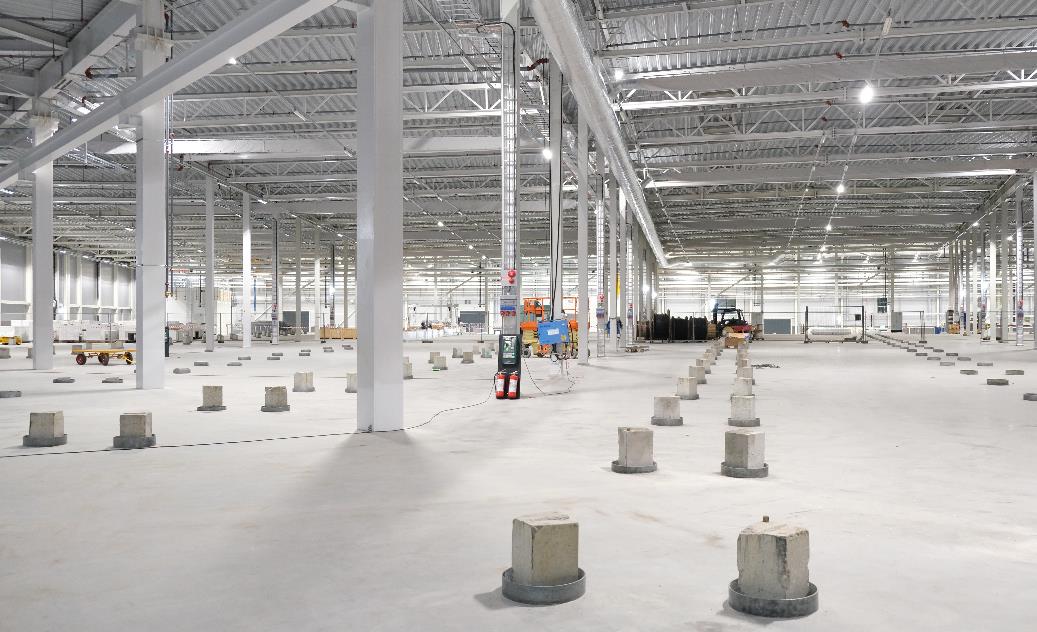 8
Experimental Hall 3
BIFROST & NMX caves
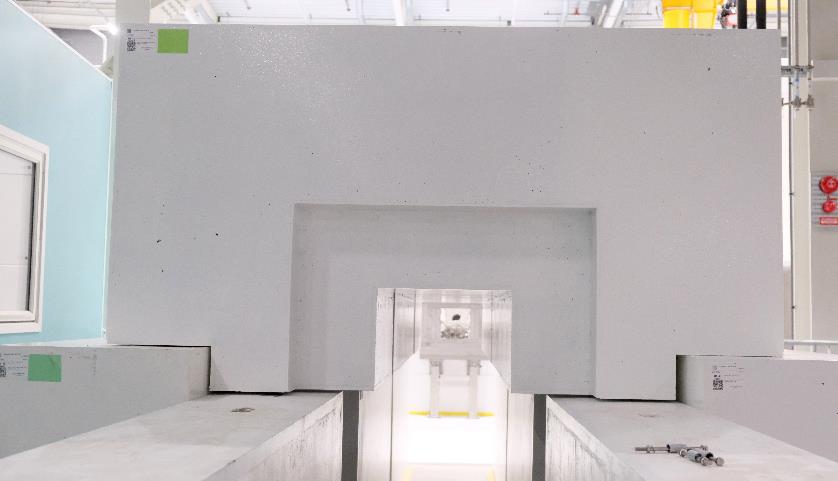 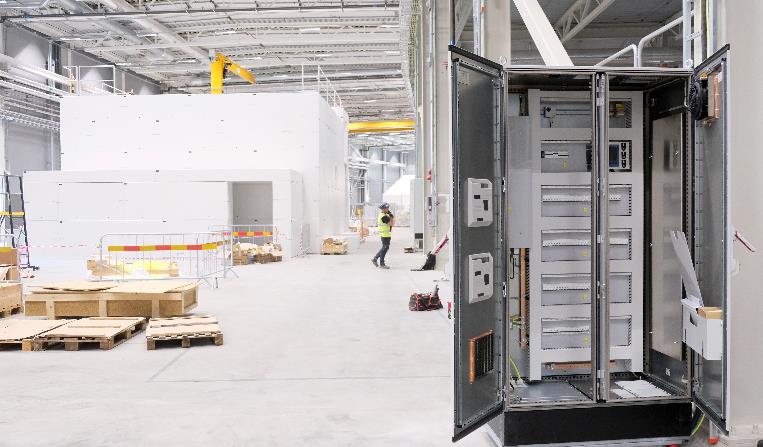 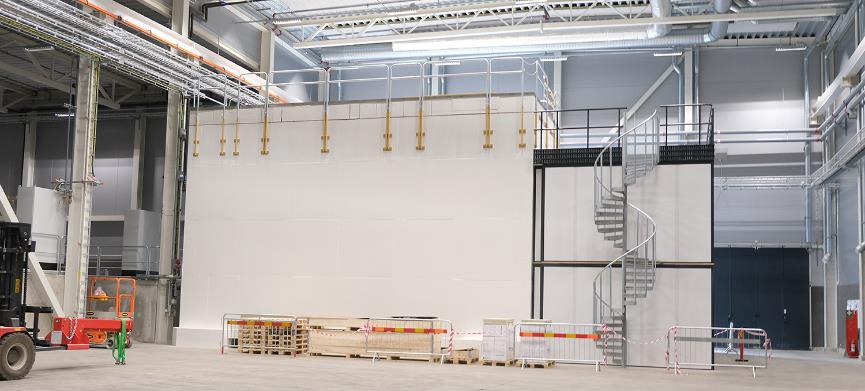 2021-10-04
PRESENTATION TITL  FOOTER
9
E03 & E04 labs
Operational since early 2021
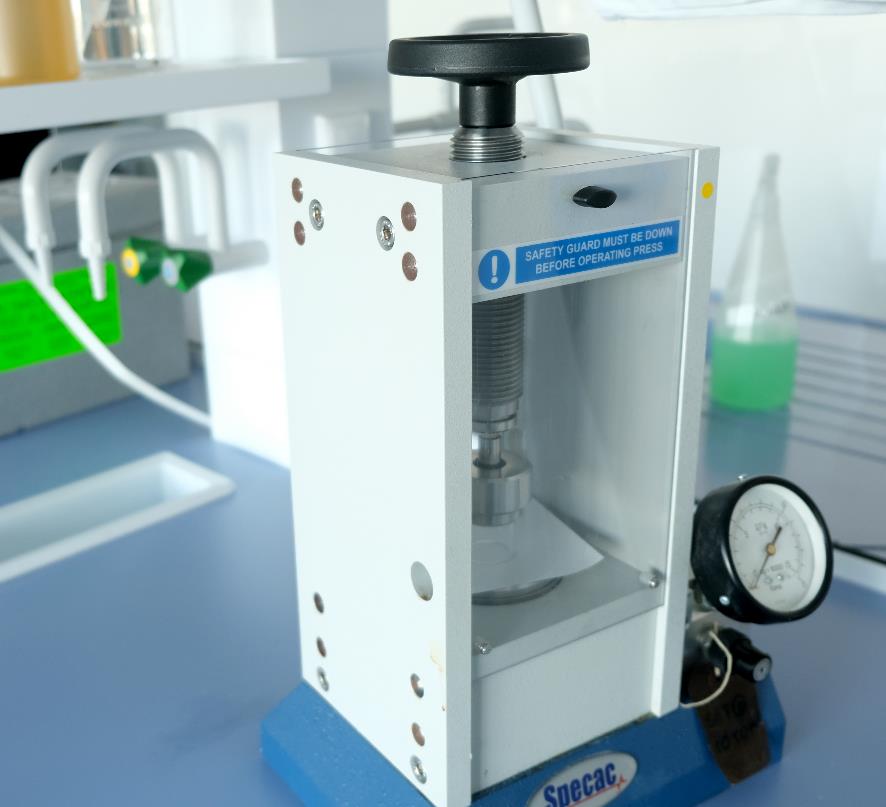 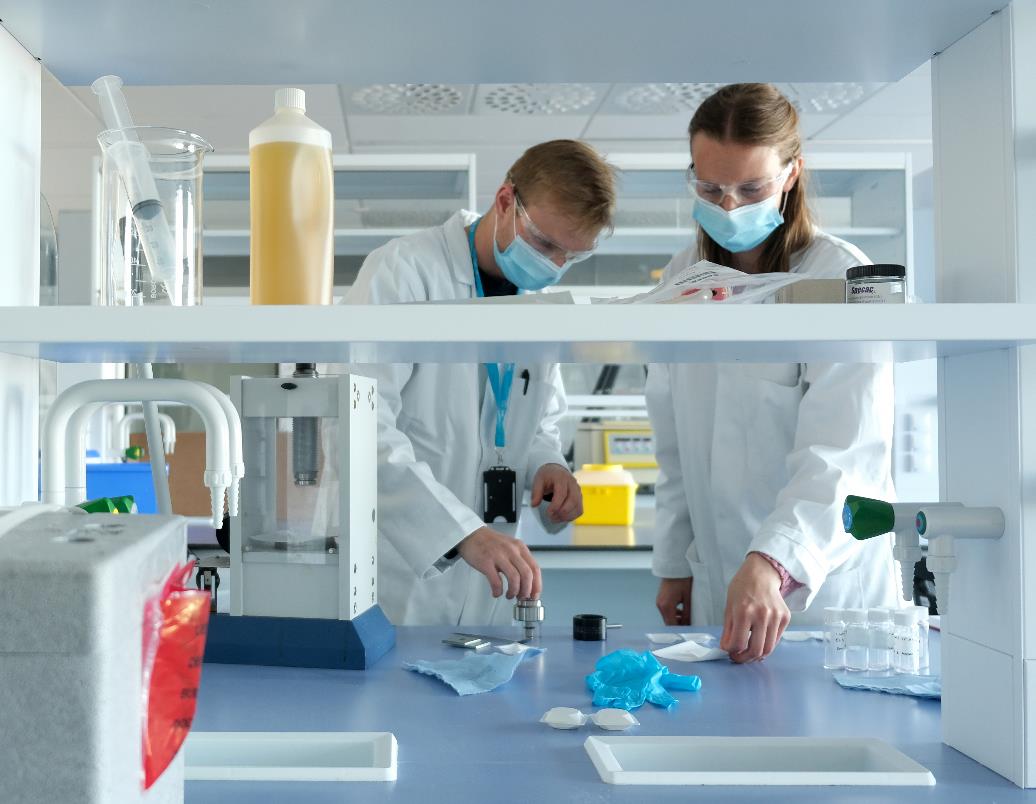 10
Accelerator buildings
Test Stands 2 cryomodule testing
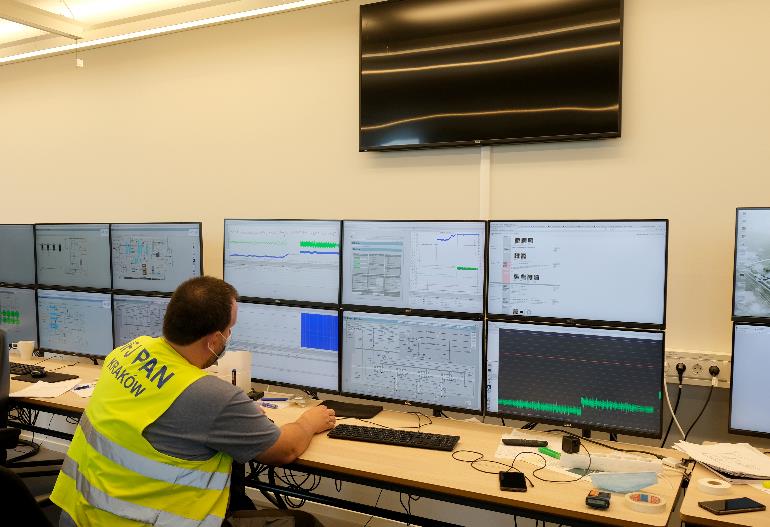 11
Accelerator buildings
Klystron Gallery
12
Accelerator buildings
RFQ conditioning completed
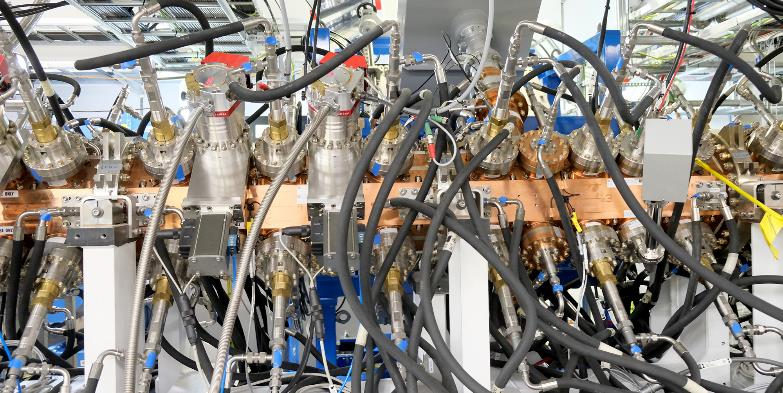 13
Accelerator buildings
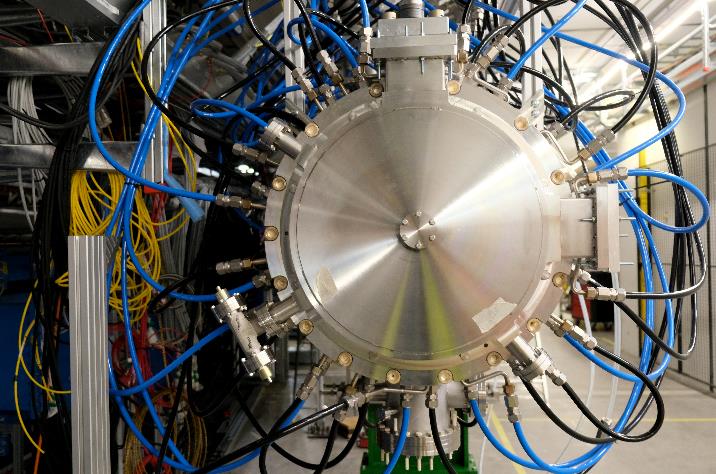 DTL tank 1 installation
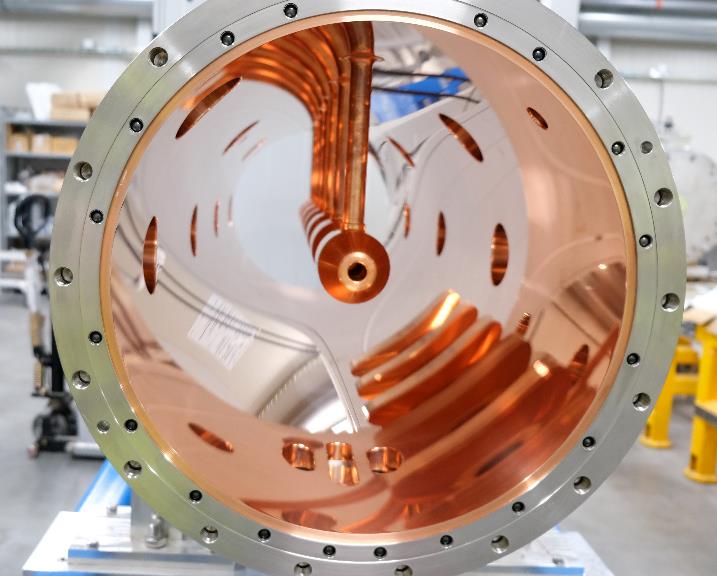 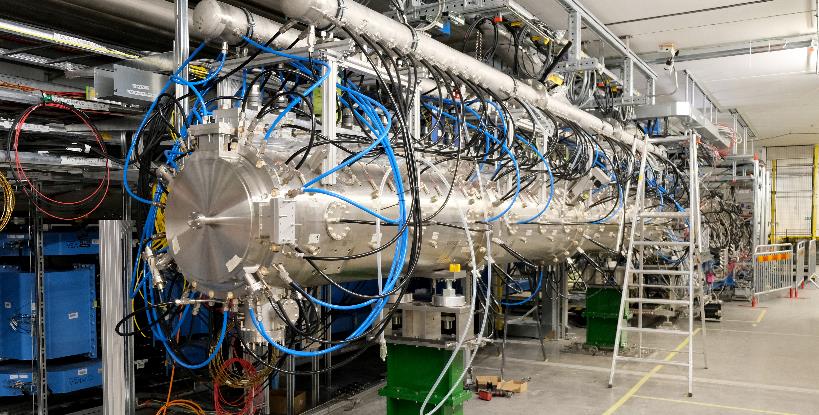 2021-10-04
PRESENTATION TITL  FOOTER
14
Accelerator buildings
Accelerator tunnel, Cryo Distribution System
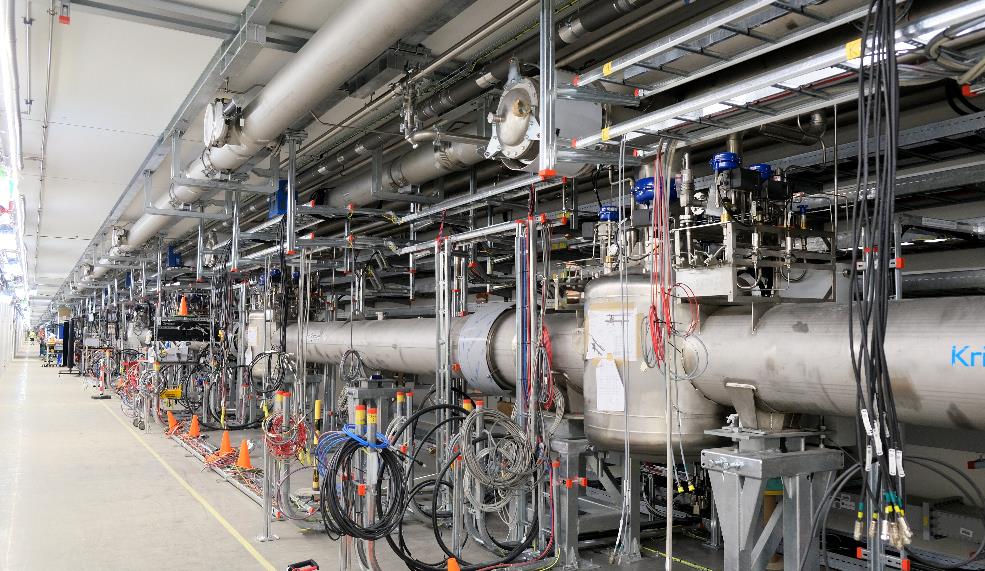 15
Accelerator buildings
Personnel Protective Systems
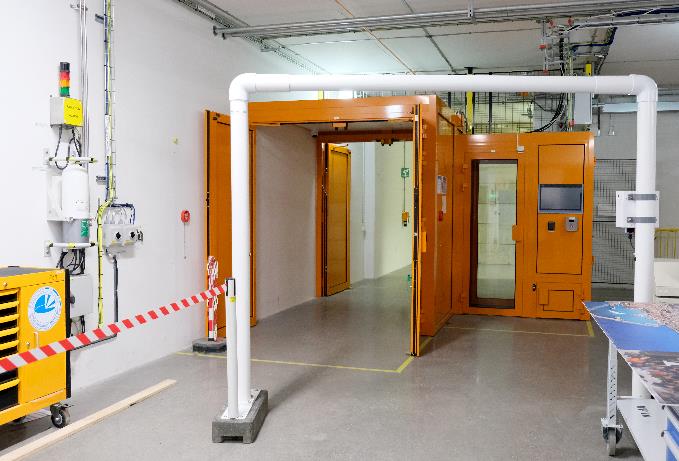 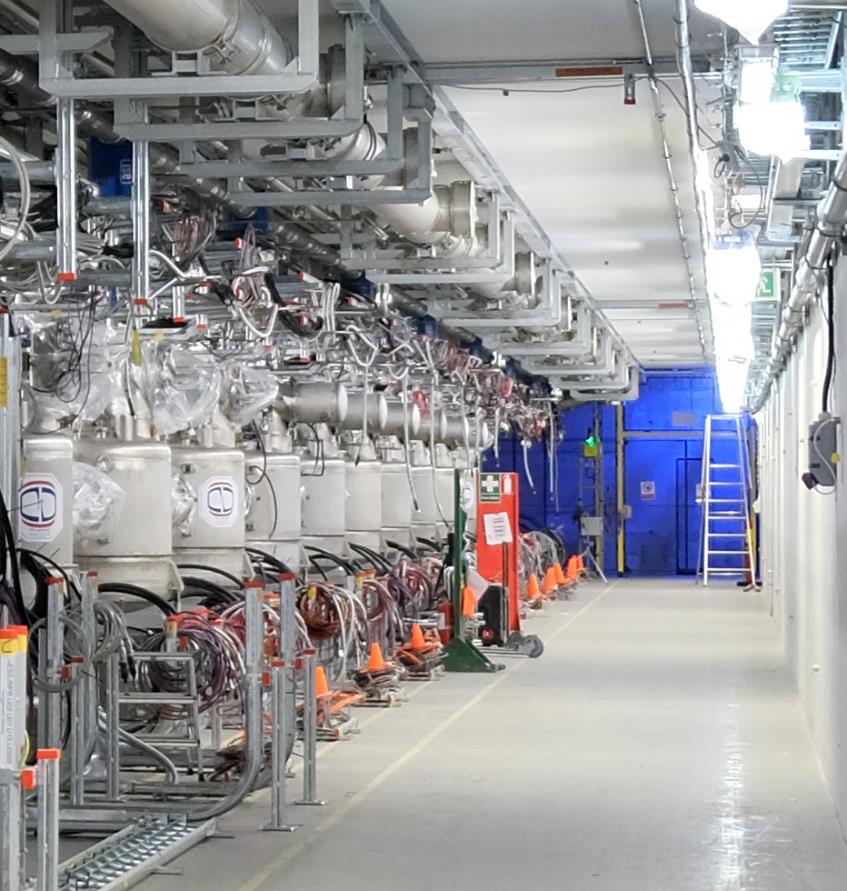 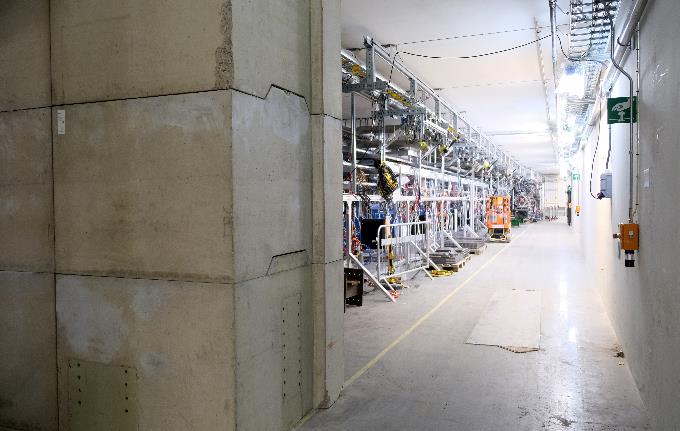 2021-10-04
PRESENTATION TITL  FOOTER
16
Safety Readiness Review (SRR), 2a
First part of the Normal Conduction Linac (NCL), Ion Source & MEBT
ESS has a permit from SSM to commission and operate the whole NCL. As one condition undertaking by ESS, we will perform and independent SRR
Additional permits, e.g. flammable material & explosives (the local fire brigade) are in place
SRR2a conducted first week of September 2021 as a “in-person” meeting during two days.
Main topics
System description, documentation, configuration control
PSS, REMS, Shielding, operational RP
Pressurised equipment
Fire safety, explosives and emergency preparedness
Electrical safety
On-site inspection conducted
SRR2a Committee members and Observers
2021-10-04
Srr2a welcome
18
SRR 2a
Conclusions
9 pre-start recommendations
4 clarifications related to PSS
2 for validation & testing of equipment to be installed/put back in place
2 related to “clean-up” of documentation
1 related to configuration control
6 post-start recommendations
2 related to maintenance instructions
2 related to future (operational) resources for RP and PSS
1 related to definition of “Safe state” (extension of non-radiation hazards)
1 related to assessing the need for an interlock system for RF monitoring
Planned commissioning date: 13th of October is OK!
Thank You
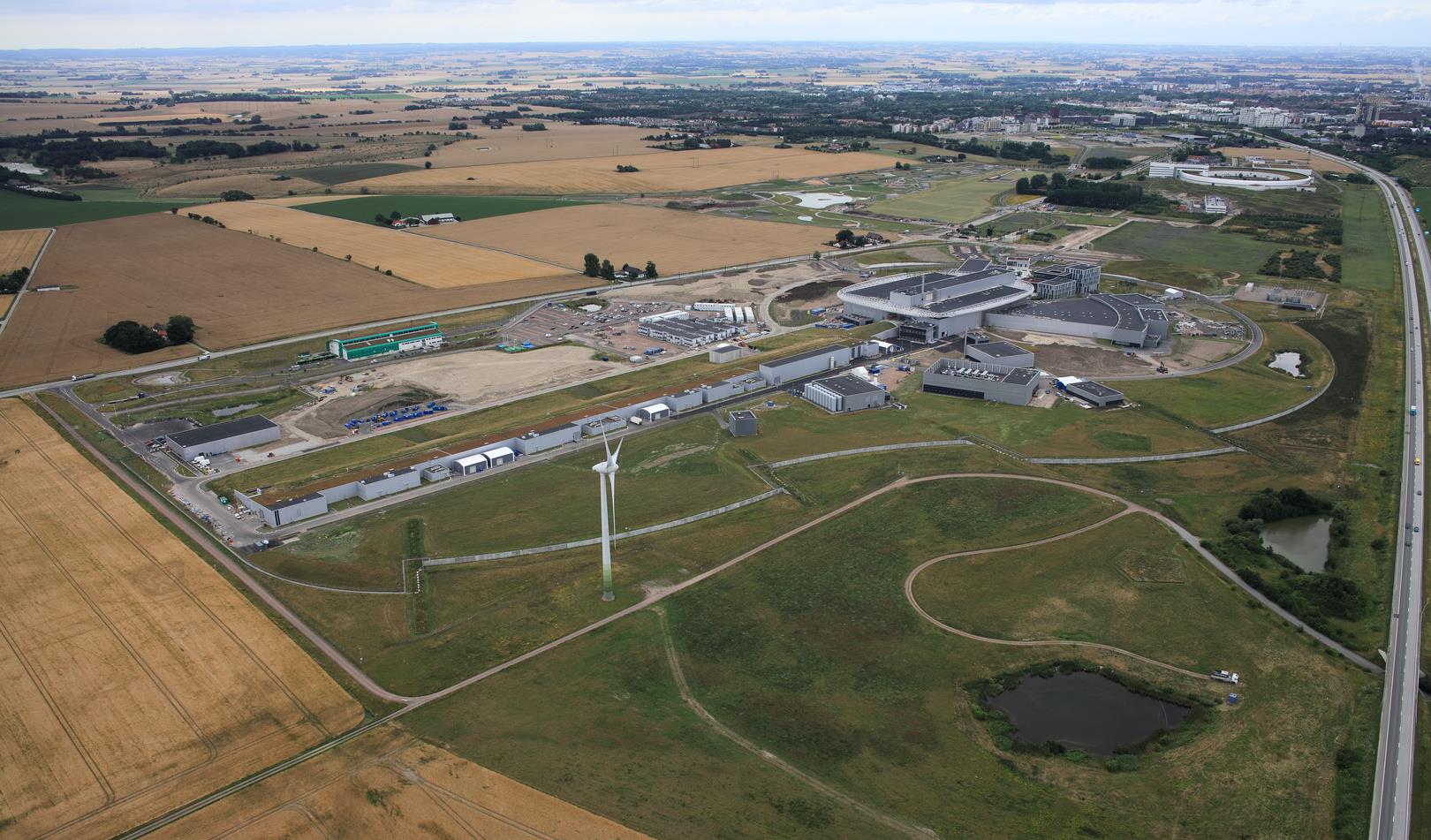